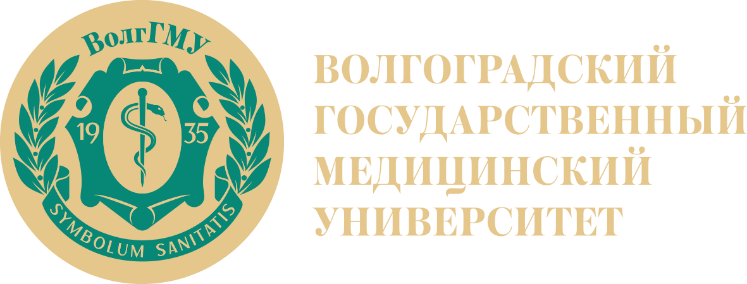 Кафедра биологии
 
Лекционный курс по дисциплине «Биология»
для специалитета по специальности
30.05.01 Медицинская биохимия, направленность
 (профиль) Медицинская биохимия

Лекция № 5
Эволюция систем органов 
Филогенез нервной системы 
Филогенез эндокринной системы 
Филогенетически обусловленные пороки развития
Постнова Маргарита Викторовна 
e-mail:: margarita.postnova@volgmed.ru
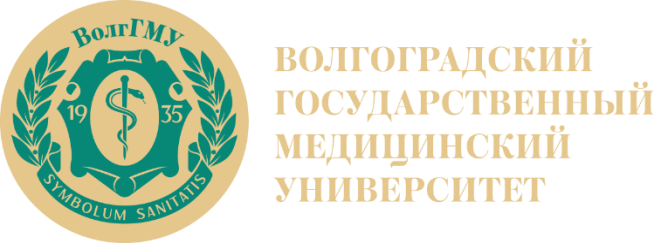 Эволюция систем органов
Филогенез - это процесс исторического развития
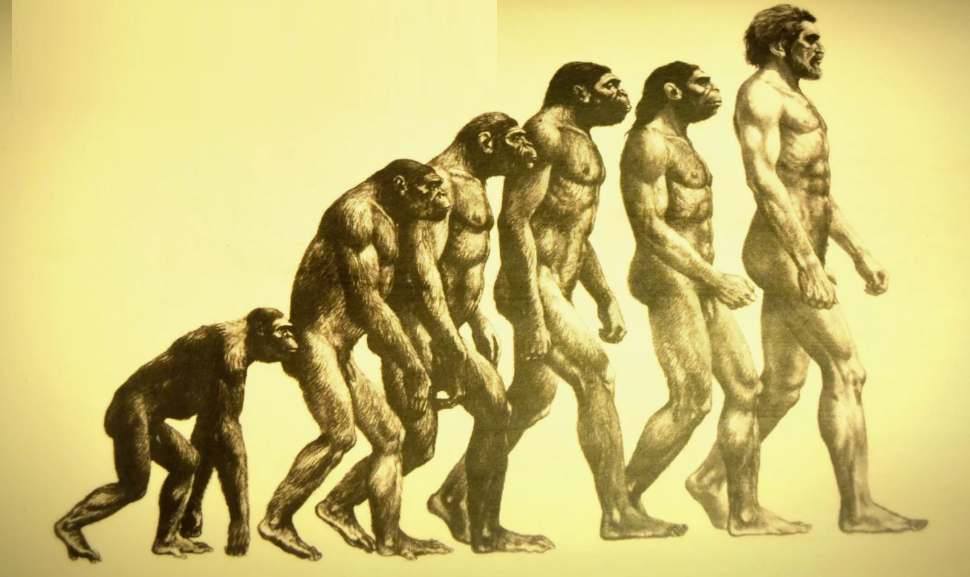 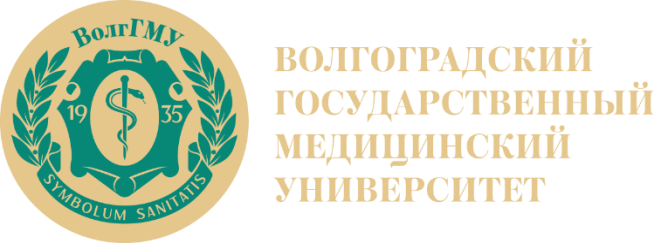 Филогенез нервной системы
Нервная система — целостная морфо - функциональная совокупность различных взаимосвязанных нервных структур, которая обеспечивает регуляцию деятельности всех систем организма и реакцию на изменение условий внутренней и внешней среды
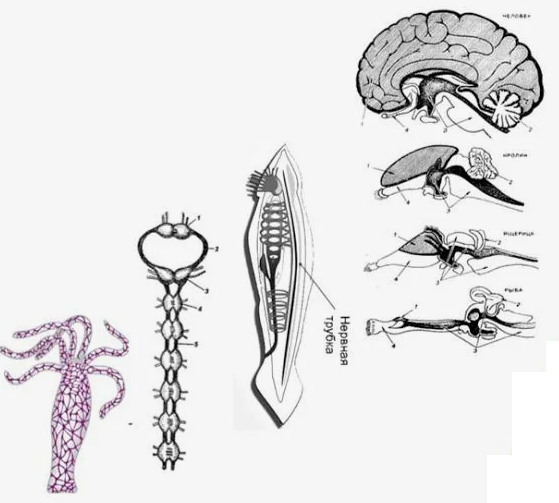 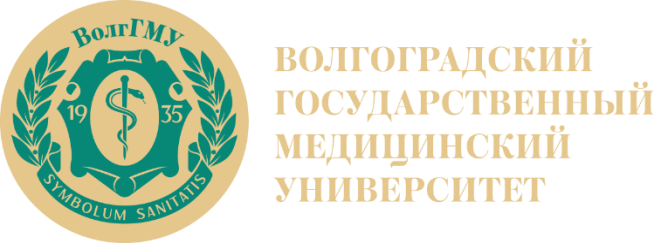 Филогенез нервной системы
Нервная система действует как интегративная система, связывая в одно целое: 
чувствительность, 
двигательную активность 
работу эндокринной и иммунной систем
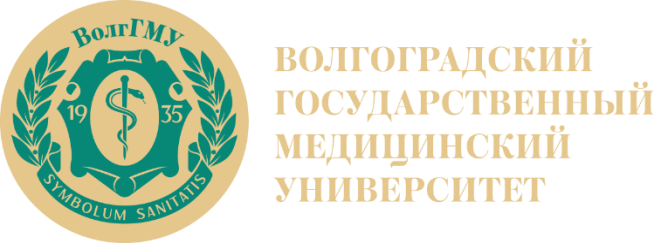 Филогенез нервной системы
Основная функция нервной системы —интеграция внешнего воздействия с соответствующей приспособительной реакцией организма
Функции нервной системы
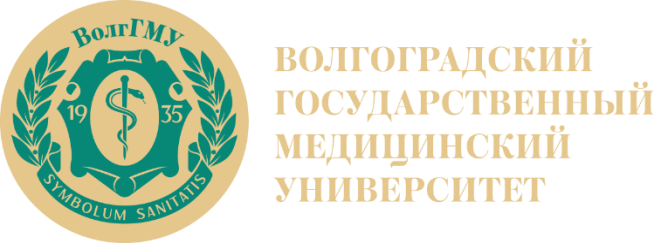 Филогенез нервной системы
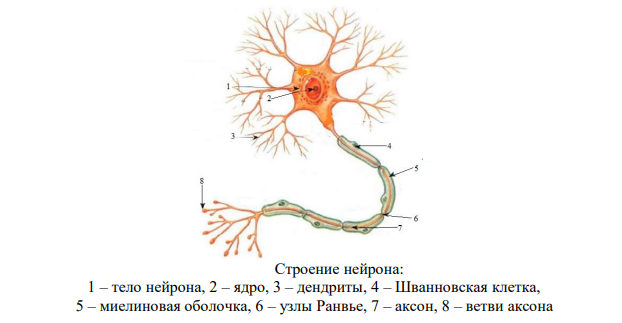 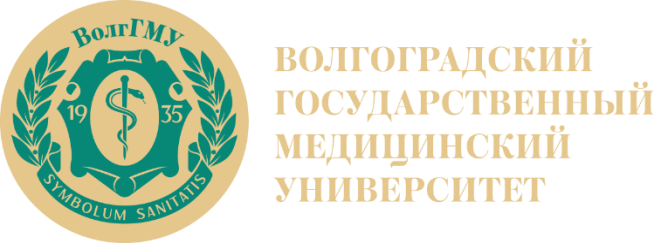 Филогенез нервной системы
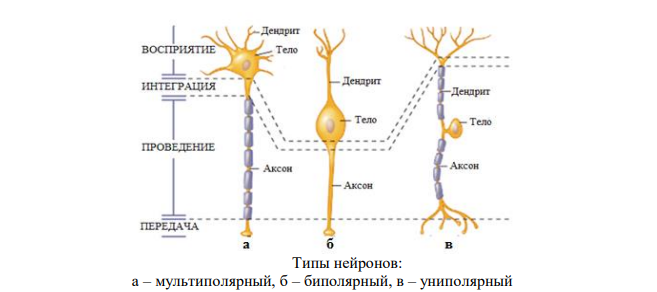 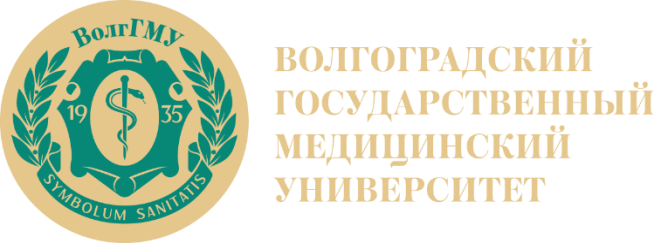 Филогенез нервной системы
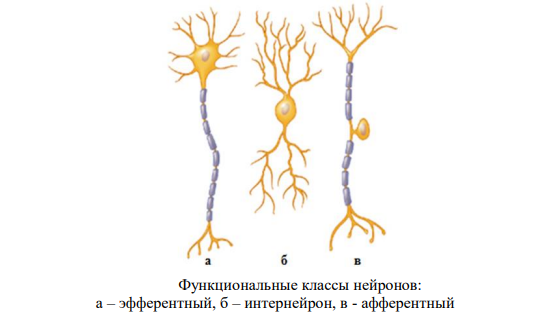 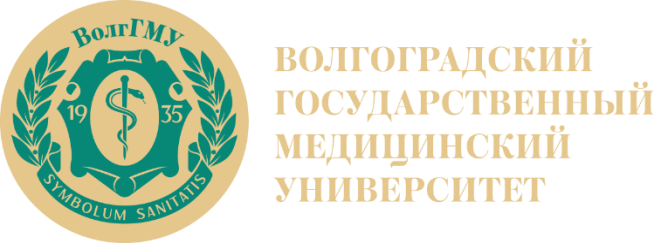 Филогенез нервной системы
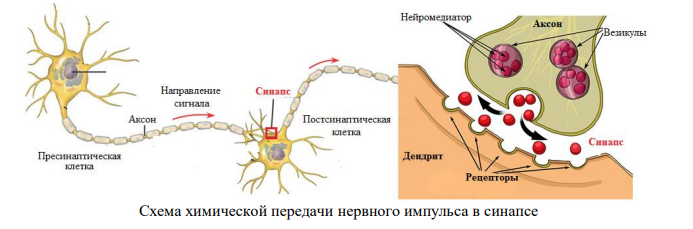 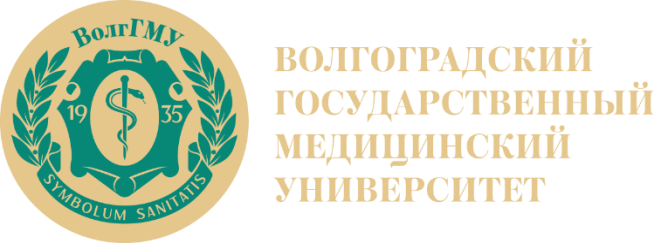 Филогенез нервной системы беспозвоночных
Одноклеточные
функции восприятия - хемочувствительные и фоточувствительные клетки мембраны;
моторные функции – мембранеллы (реснички, жгутики);
анализ поступающей информации сенсориум
 организация согласованных движений моториум и фибриллы (кинетодесмы), по которым передаются команды от моториума к эффекторам.
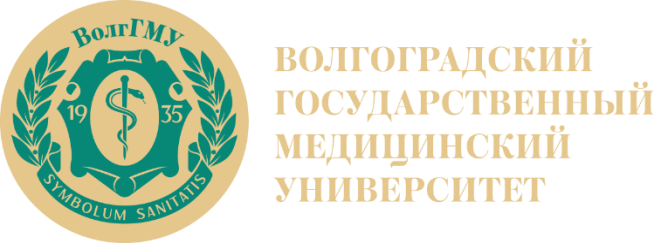 Филогенез нервной системы многоклеточных
Появляется необходимость взаимодействия 
между органами и тканями
   2 пути:
гуморальный (поступление гормонов и продуктов метаболизма в кровь, лимфу и тканевую жидкость)
 за счет функции нервной системы (обеспечивает быструю передачу импульса к мишеням)
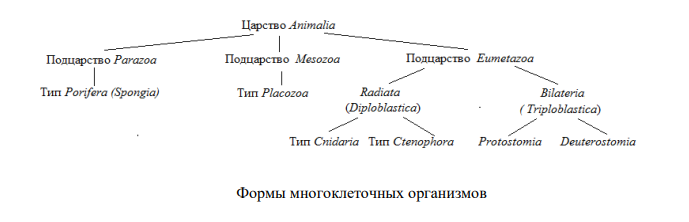 Филогенез нервной системы многоклеточных
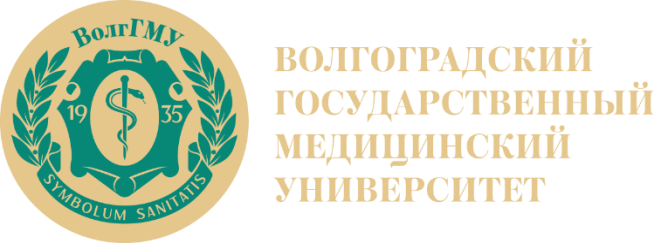 Типы нервной системы
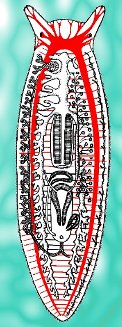 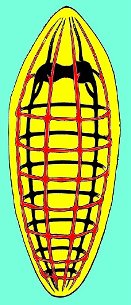 Диффузная                                                  Стволовая (ортогон)

                                                                            

Узловая  (ганглионарная)                        Трубчатая
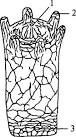 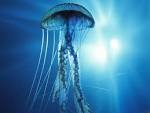 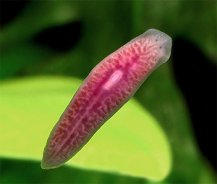 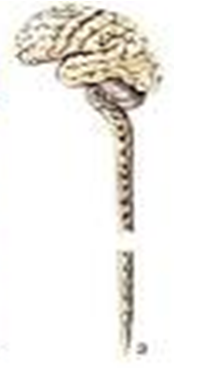 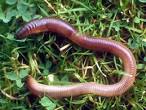 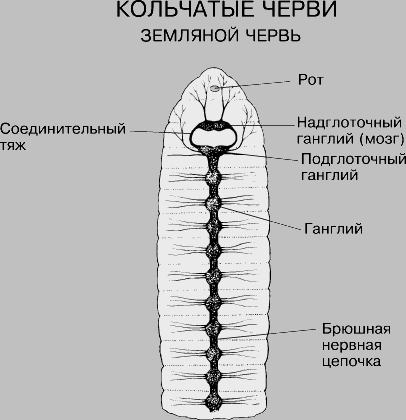 Филогенез нервной системы многоклеточных
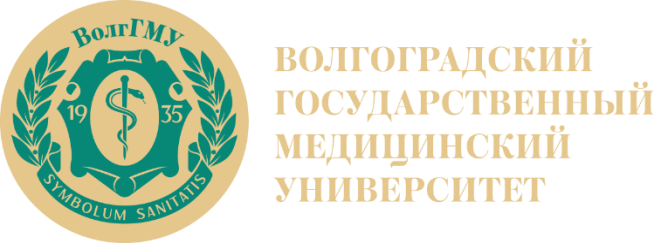 Диффузная нервная система
Нервные клетки образуют диффузное нервное сплетение в эктодерме по всему телу животного, и при сильном раздражении одной части сплетения возникает генерализованный ответ — реагирует все тело.
Характерна для кишечнополостных
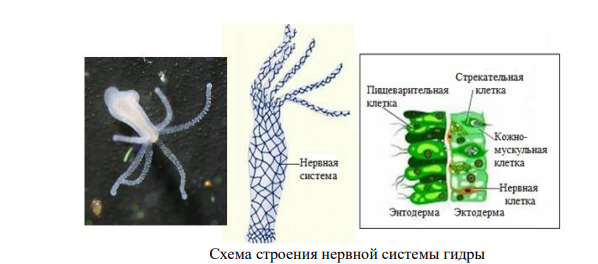 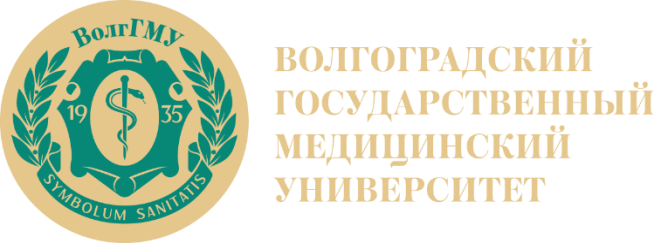 Филогенез нервной системы многоклеточных
Стволовая нервная система(ортогон)
Некоторые нервные клетки собираются в нервные стволы, наряду с которыми сохраняется и диффузное подкожное сплетение. 
Характерна для плоских червей и нематод
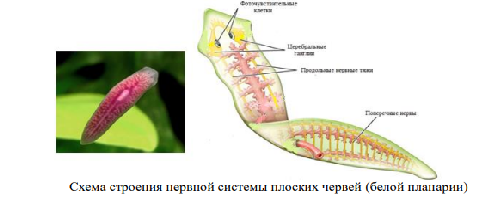 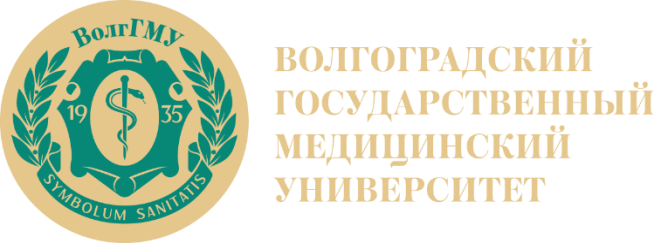 Филогенез нервной системы многоклеточных
Узловая нервная система 
Большая часть клеток центральной нервной системы собраны в нервные узлы — ганглии. 
 У некоторых моллюсков  и членистоногих возникает сложное объединение специализированных ганглиев  — единый головной мозг или головогрудную нервную массу
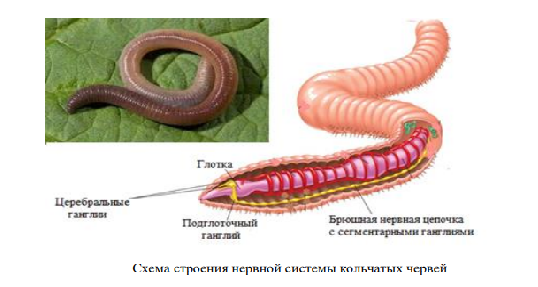 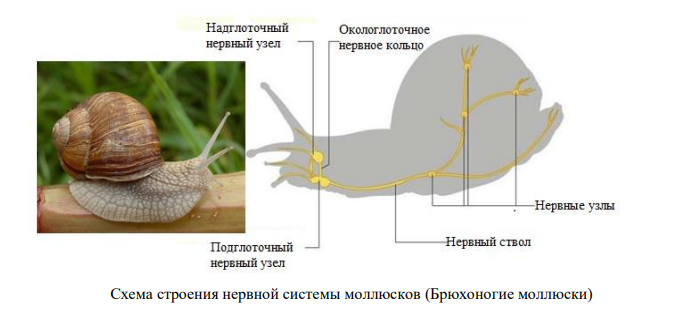 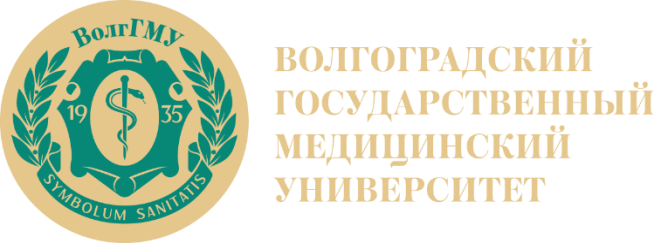 Филогенез нервной системы многоклеточных
Направления эволюции нервной системы беспозвоночных
Концентрация нервных клеток в узлы (ганглионизация); 
Усложнение структурных взаимоотношений в пределах ганглиев; 
Концентрация органов чувств и нервной ткани в области ротового аппарата (цефализация).
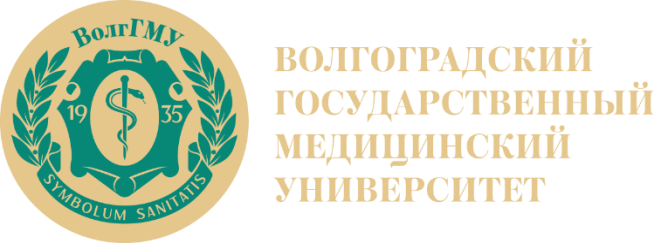 Филогенез нервной системы многоклеточных
Направления эволюции нервной системы беспозвоночных
У различных членистоногих головной мозг значительно отличается по своей сложности, выделяют: 
- протоцеребрум – находятся асоциативные зоны и зрительные центры;
- дейтоцеребрум – располагаются антеннальные центры и обонятельные доли;
- тритоцеребрум – координирует ходьбу, плавание и полет.
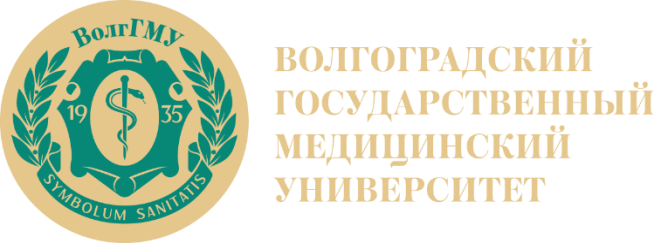 Филогенез нервной системы многоклеточных
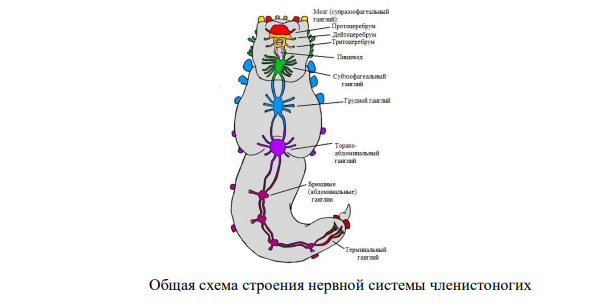 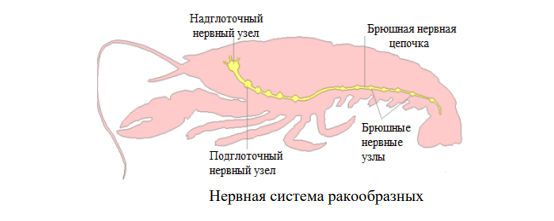 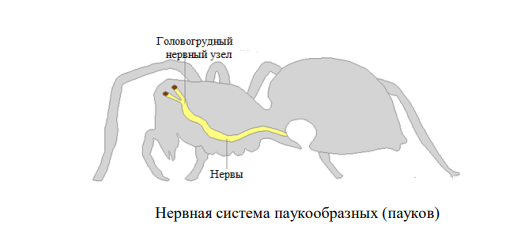 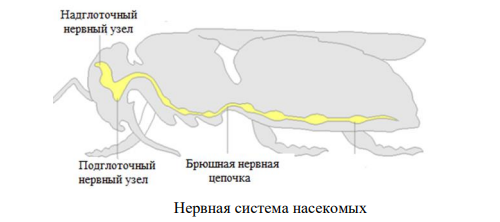 Филогенез нервной системы многоклеточных
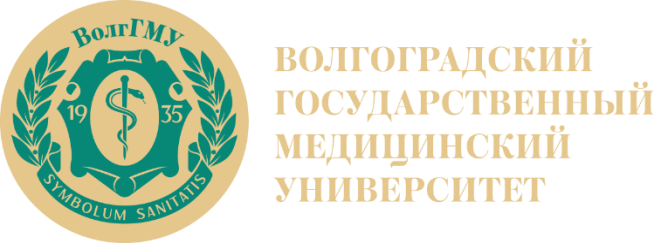 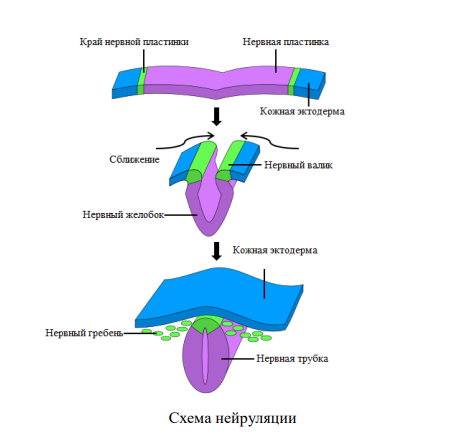 Развитие нервной системы позвоночных
Нервная система позвоночных закладывается в виде сплошной нервной трубки, которая в процессе онто — и филогенеза дифференцируется на различные отделы.
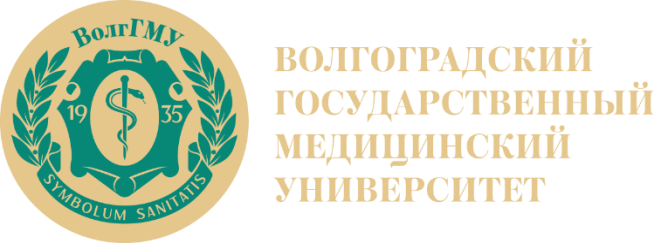 Трубчатая нервная система (нервная трубка) характерна для хордовых
Филогенез нервной системы позвоночных
Трубчатая нервная система
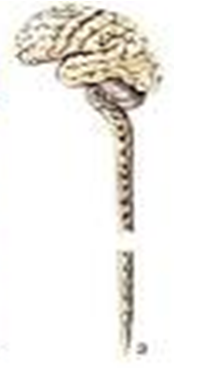 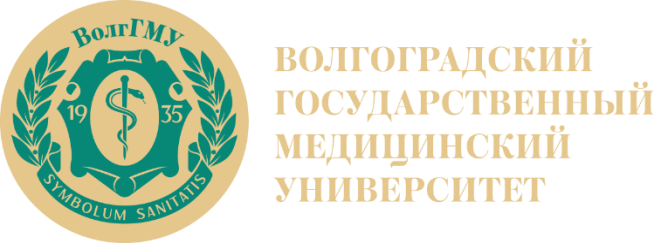 Филогенез нервной системы позвоночных
Функции нервной системы
анализаторная (анализ поступающей по сенсорным системам информации) 
   моторная (организация ответных движений) 
   интегративная (связь сенсорных и моторных структур нервной системы,  формирование временных связей, обучение), организацию психических процессов. 
   висцеральная функция (регулирует и интегрирует функции внутренних органов)
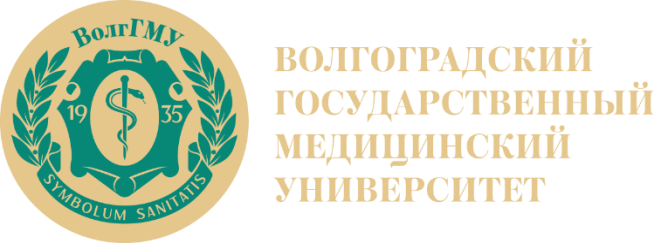 Филогенез нервной системы позвоночных
Развитие нервной системы позвоночных
Следующим этапом в формировании нервной системы является реализация признаков подтипа Позвоночные, которая включает дифференциацию нервной трубки на головной и спинной мозг
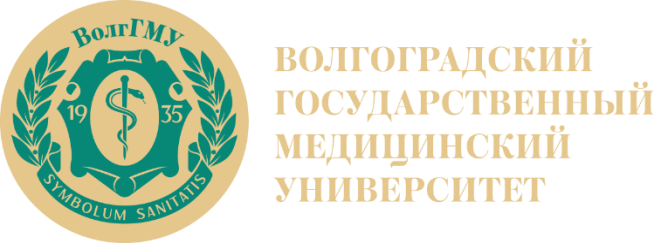 Филогенез нервной системы позвоночных
Развитие головного мозга
1. Головной мозг закладывается в виде вздутияпередней части нервной трубки.
2. Вздутие делится на три мозговых пузыря: 
- передний (proencephalon)
- средний (mesencephalon)
- ромбовидный (rhombencephalon)
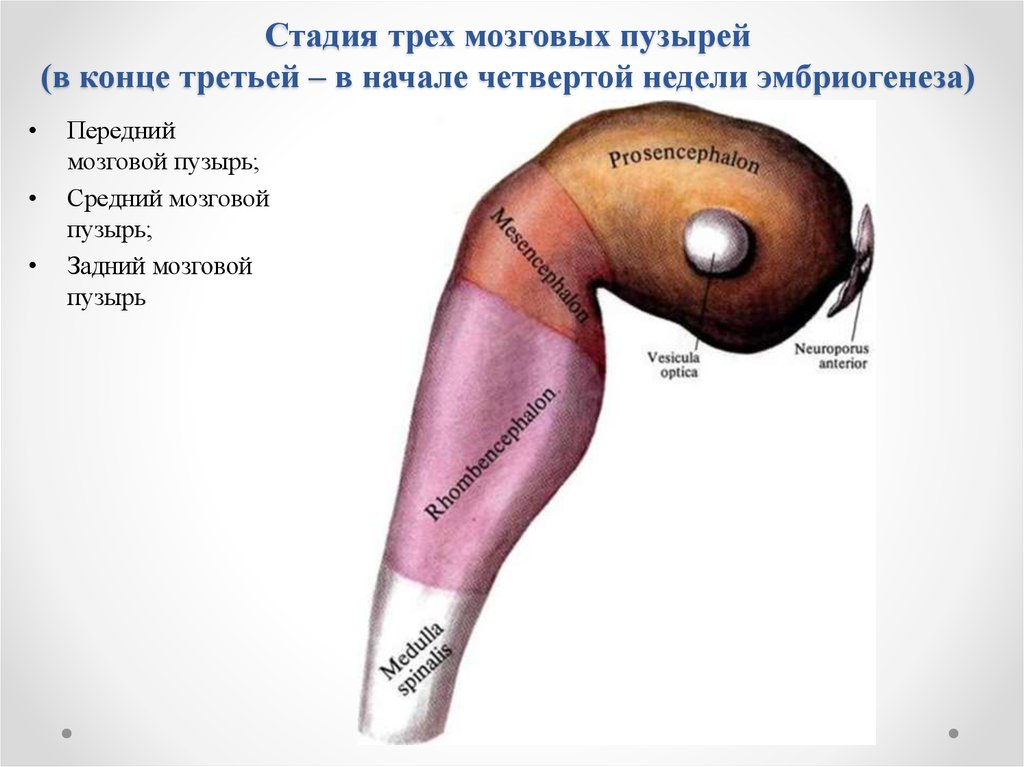 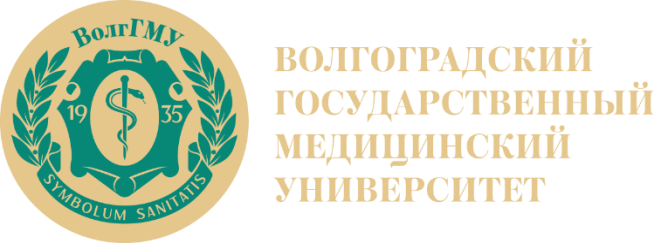 Филогенез нервной системы позвоночных
Развитие головного мозга
Стадия пяти мозговых пузырей
    3. На пятой неделе передний мозговой пузырь делится на два отдела: передний (telencephalon) и промежуточный (diencephalon). Средний мозговой пузырь не делится, а преобразуется в средний мозг. Ромбовидный пузырь делится на 2 отдела: задний (metencephalon) и продолговатый.
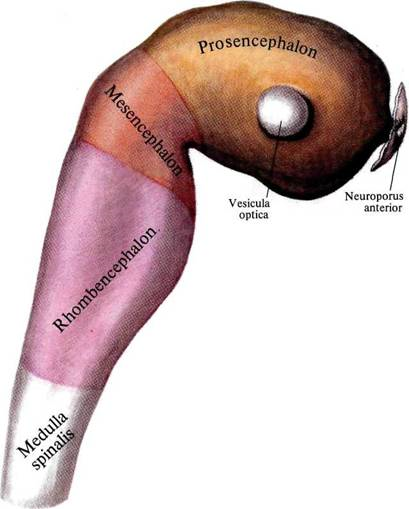 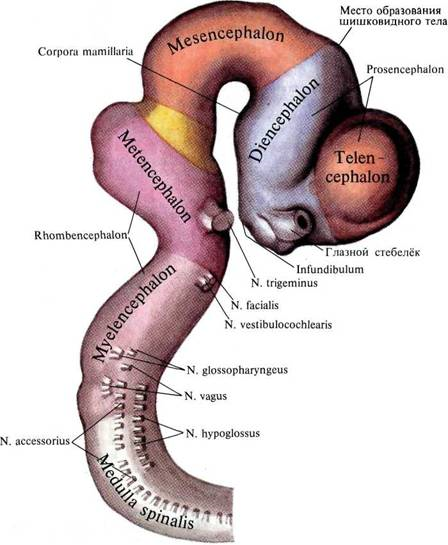 Филогенез нервной системы позвоночных
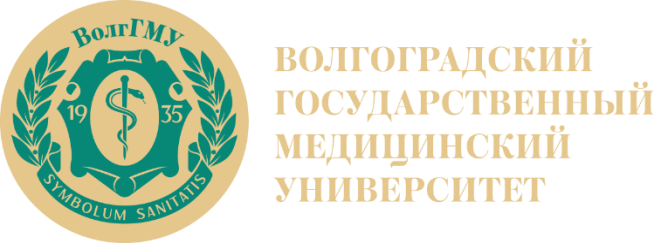 Развитие головного мозга
4. Одновременно происходит преобразование невроцеля:
Расширение невроцеля в переднем мозге формирует боковые желудочки.
Полость невроцеля промежуточного мозга преобразуется в третий желудочек.
Полость невроцеля заднего мозга формирует четвертый желудочек.
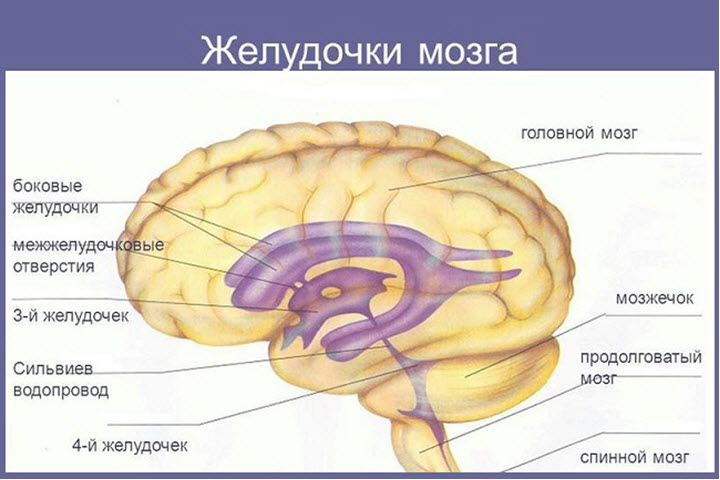 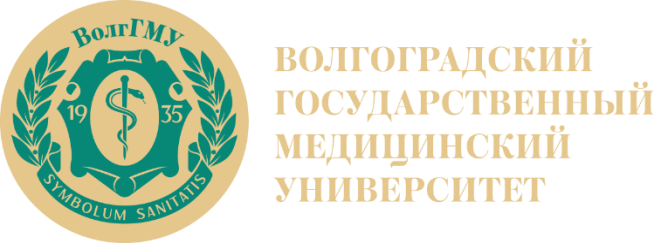 Филогенез нервной системы позвоночных
Развитие головного мозга
Таким образом, у всех позвоночных головной мозг состоит из 5 отделов:
переднего, 
промежуточного, 
среднего, 
заднего 
продолговатого
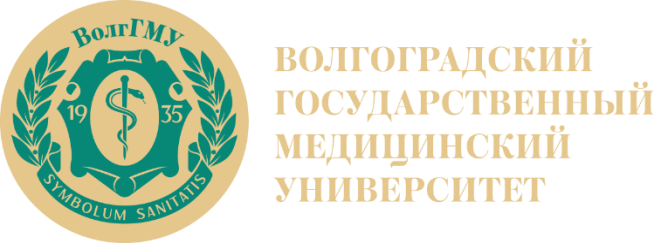 Филогенез нервной системы позвоночных
Основные типы мозга позвоночных
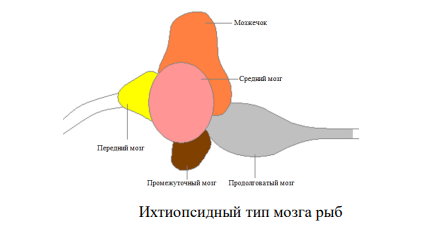 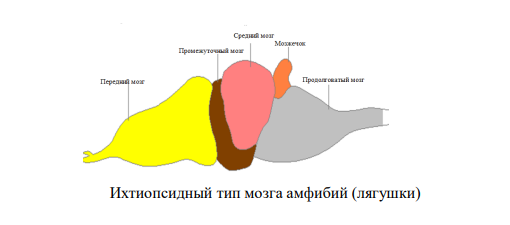 Ихтиопсидный             (рыбы и амфибии)

 Зауропсидный            (рептилии и птицы)

 Маммальный               (млекопитающие)
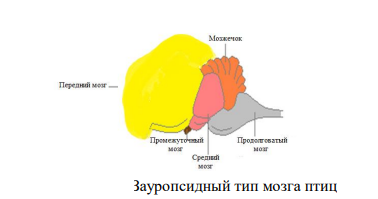 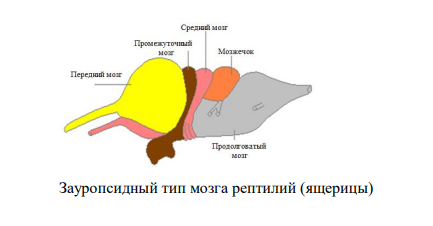 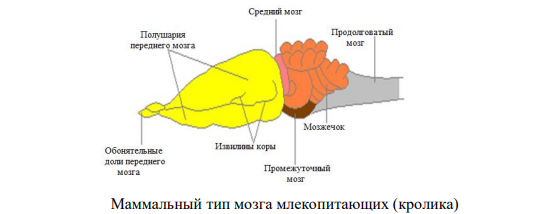 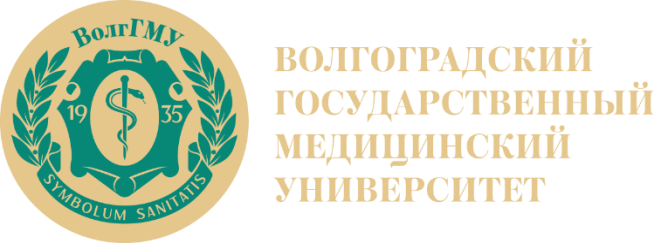 Филогенез нервной системы позвоночных
Развитие головного мозга
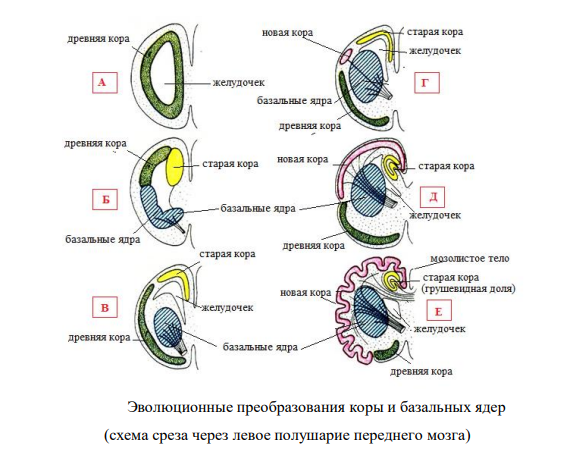 Филогенез нервной системы
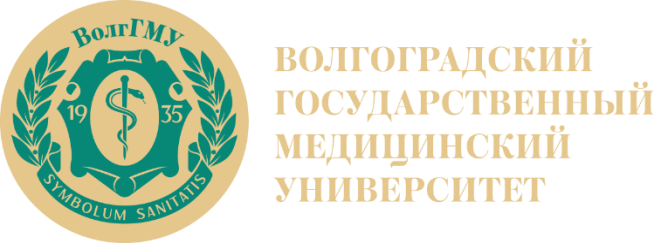 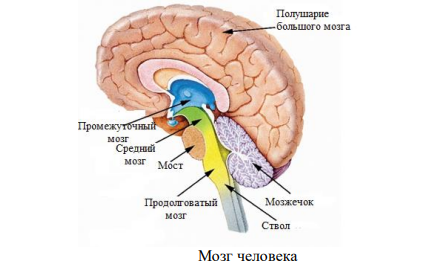 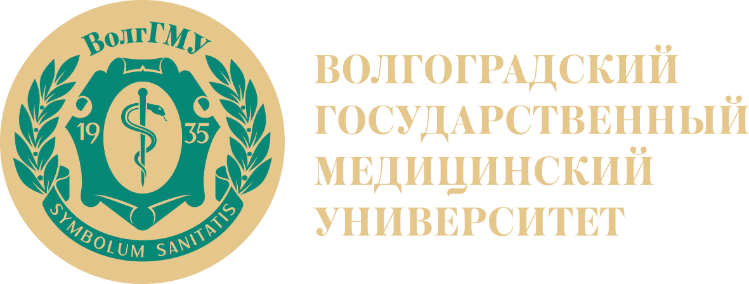 Филогенез эндокринной системы
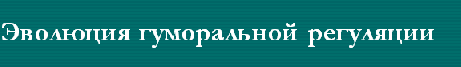 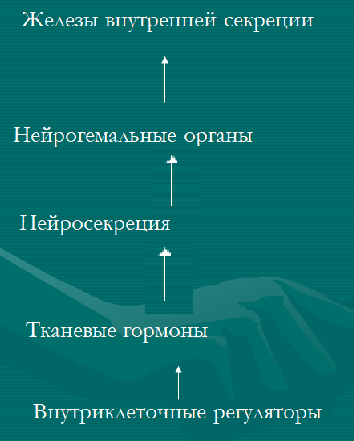 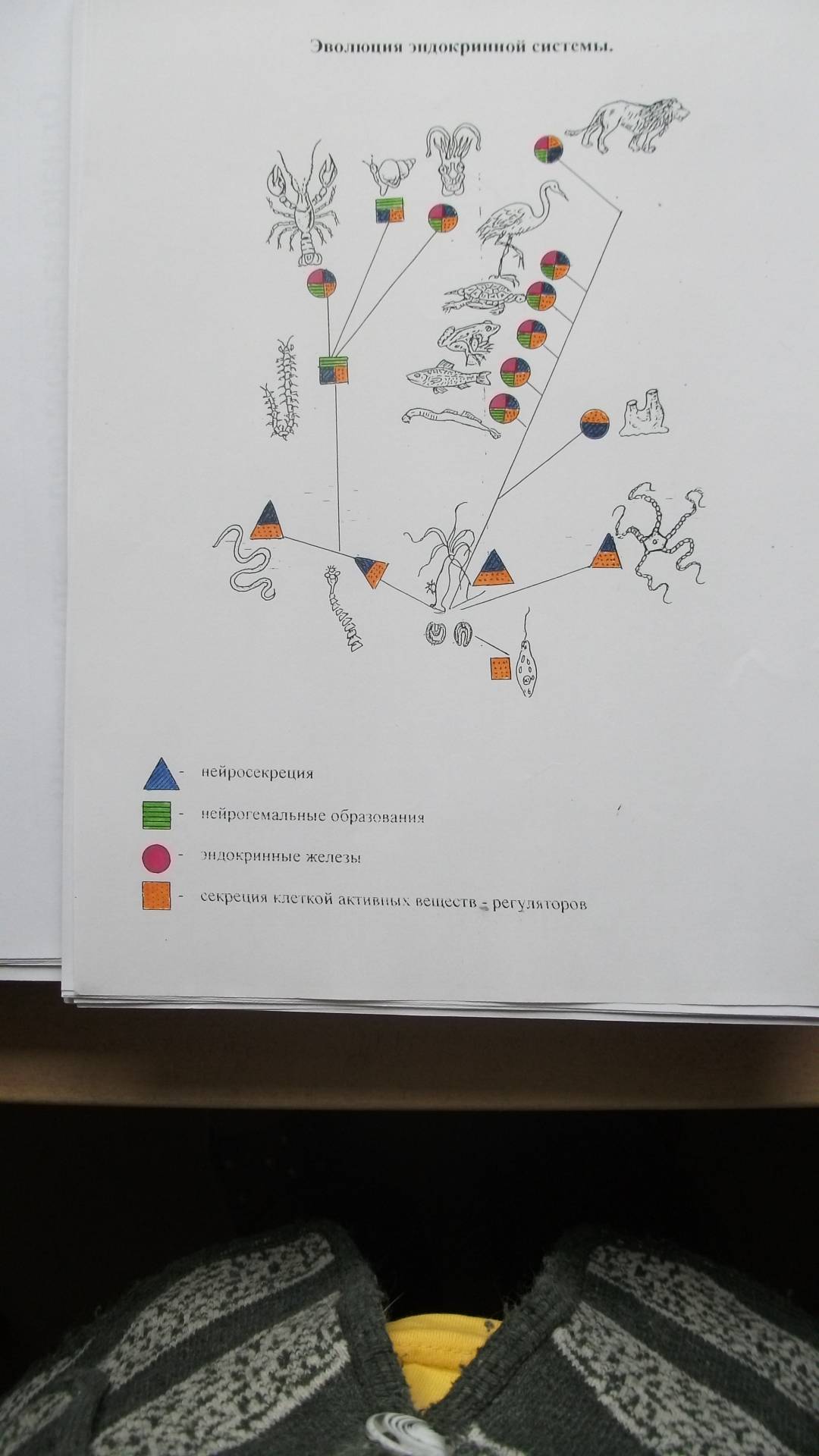 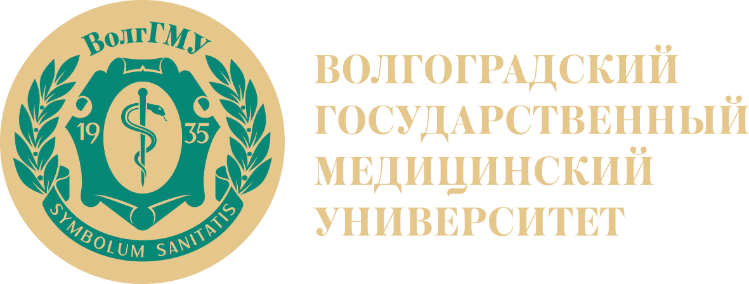 Филогенез эндокринной системы
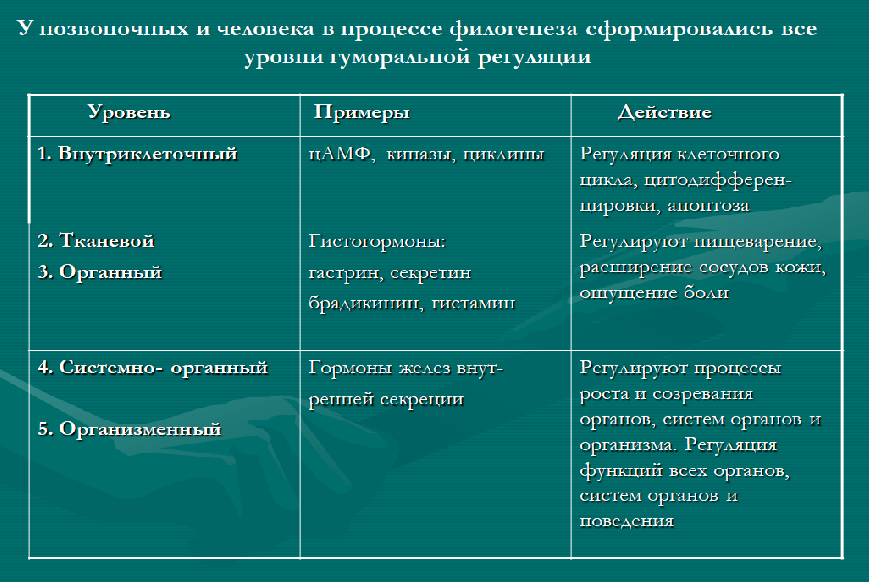 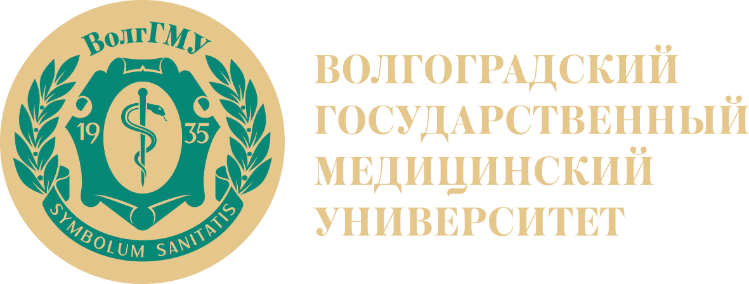 Филогенез эндокринной системы
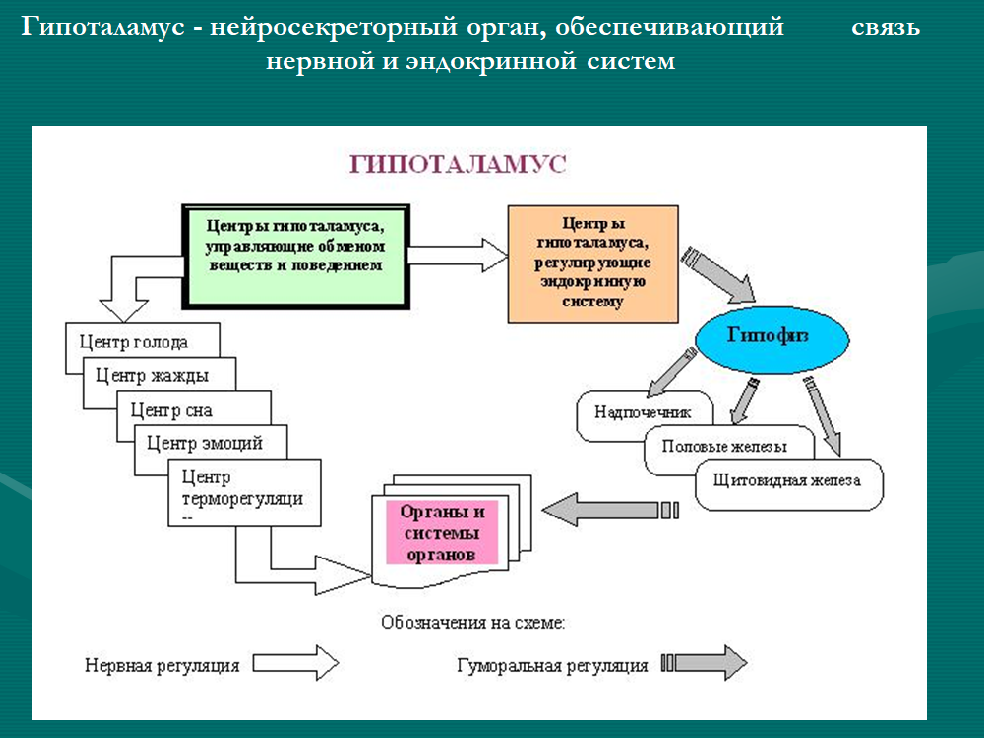 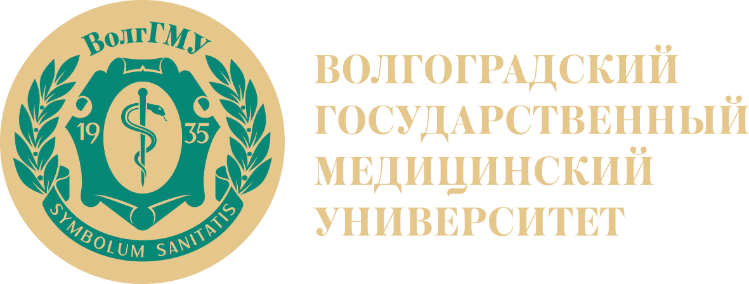 Филогенез эндокринной системы
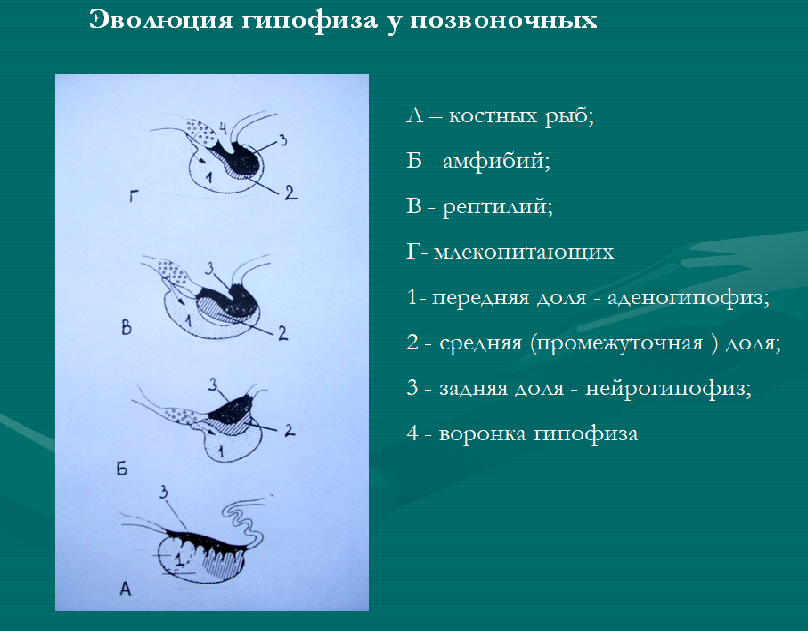 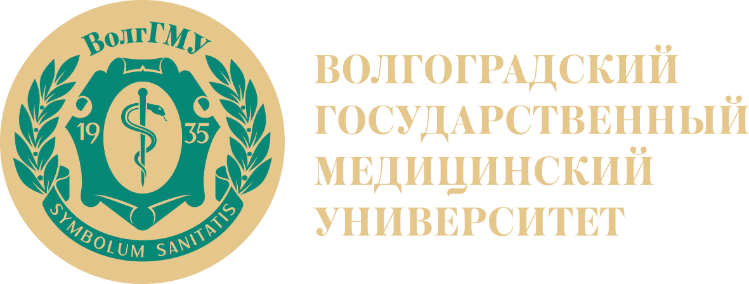 Филогенез эндокринной системы
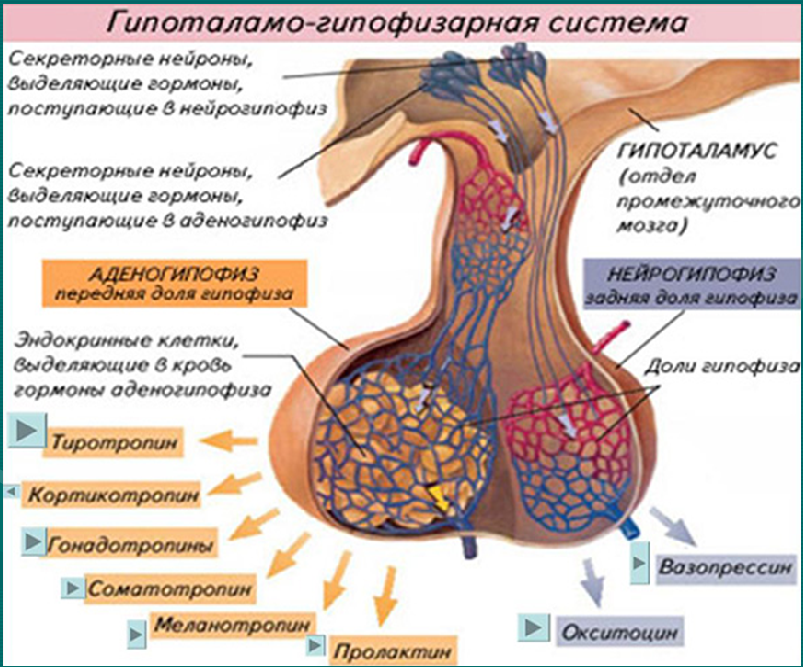 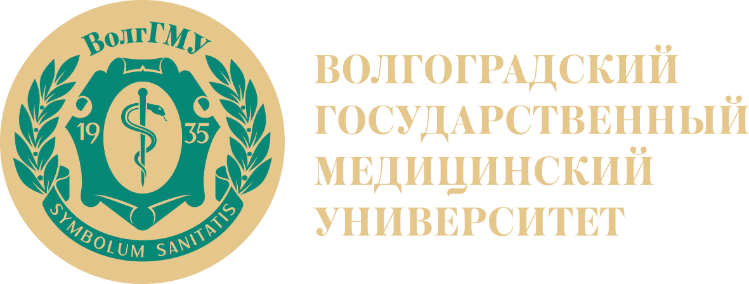 Филогенез эндокринной системы
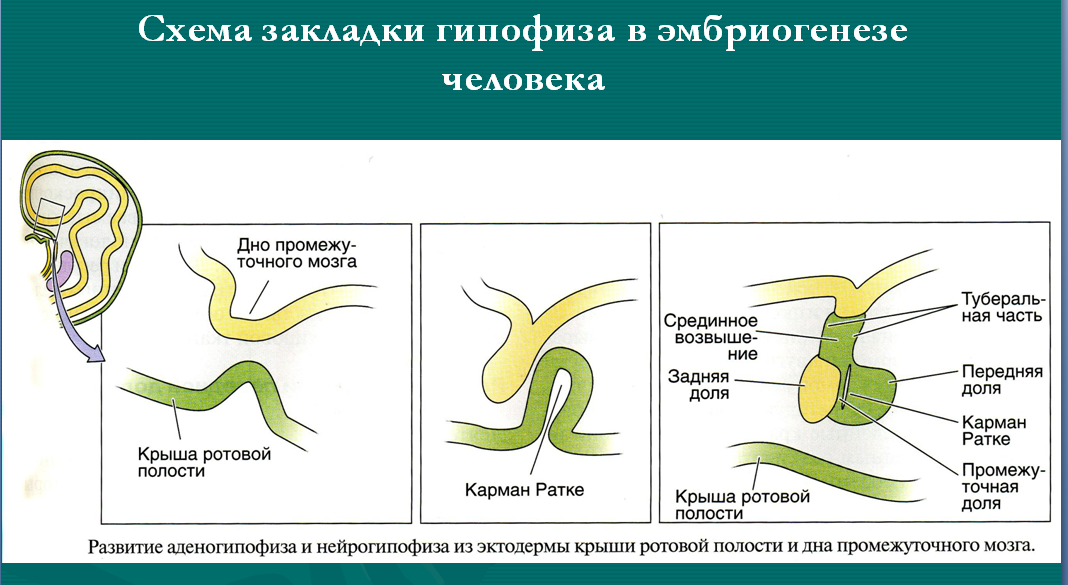 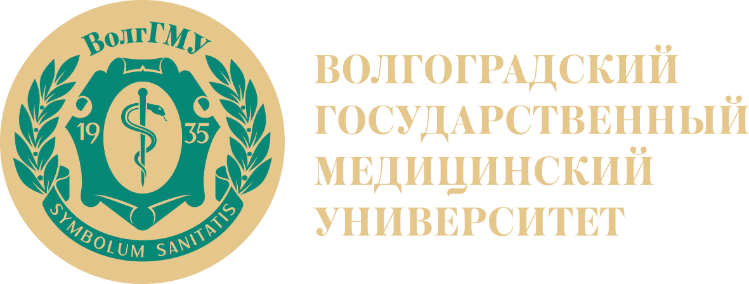 Филогенез эндокринной системы
Гистологическое происхождение желез внутренней секреции
Эктобласт – передняя доля гипофиза
Нервная пластинка – задняя доля гипофиза
эктодерма
Нервный гребень – мозговое вещество надпочечников
сомиты
нефротомы
мезодерма
спланхнотомы
гонады
кишечник
эпителий
эндодерма
Железы поджелудочная, щитовидная, паращитовидная,тимус
печень
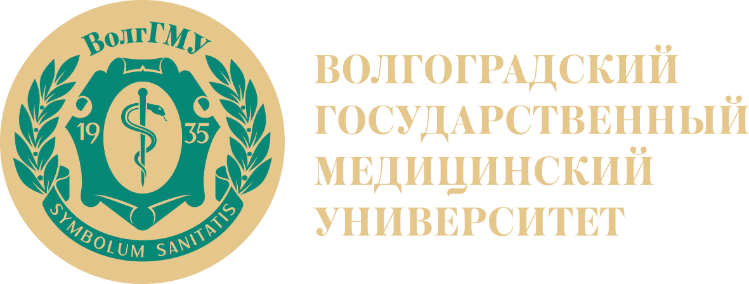 Филогенетически обусловленные пороки развития
К врожденным аномалиям относятся следующие нарушения развития: 
Агенезия – полное врожденное отсутствие органа. 
Аплазия – врожденное отсутствие органа с наличием его сосудистой ножки. 
Врожденная гипоплазия – недоразвитие органа. 
Врожденная гиперплазия – увеличение относительной массы (размера) органа. 
Гетеротопия – наличие клеток, тканей или целых участков органа в другом органе или в тех зонах того же органа, где их не должно быть. 
Эктопия – смещение органа, то есть расположение его в необычном месте. Удвоение – увеличение в числе того или иного органа или его части. 
Атрезия – полное отсутствие канала или естественного отверстия. 
Стеноз – сужение канала или отверстия. 
Персистирование – сохранение эмбриональных структур, в норме исчезающих к определенному периоду развития.
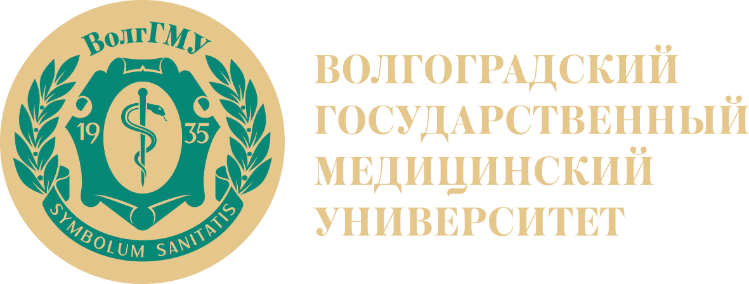 Филогенетически обусловленные пороки развития
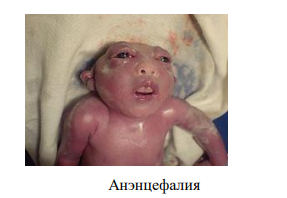 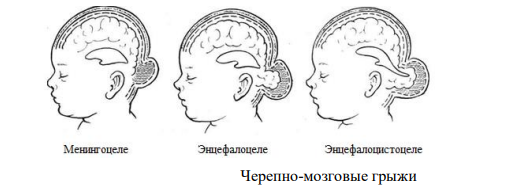 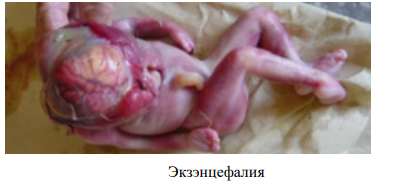 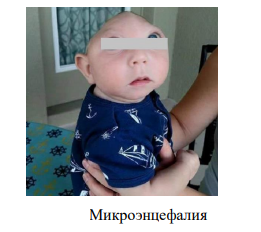 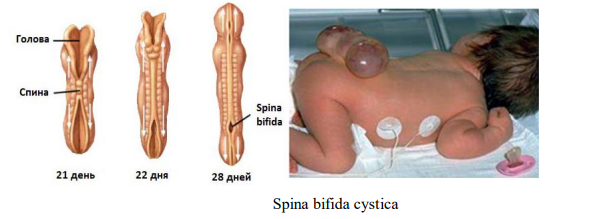 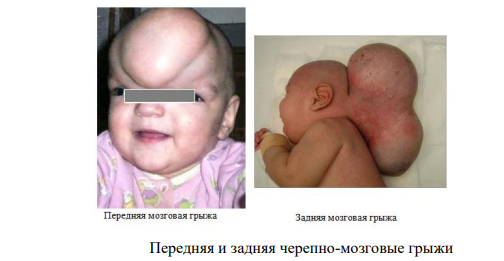 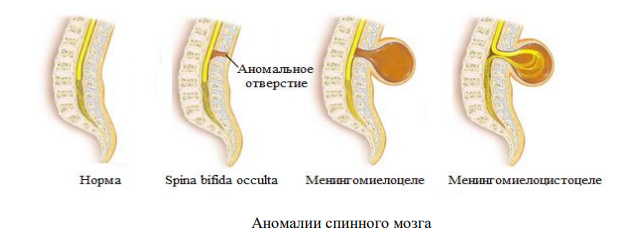 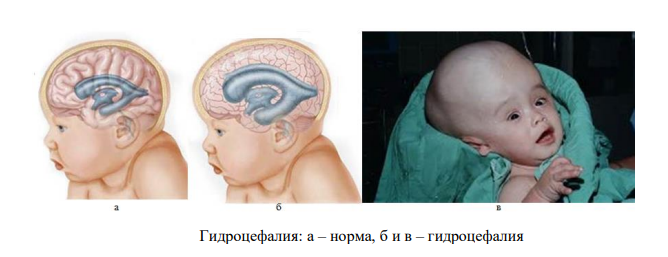 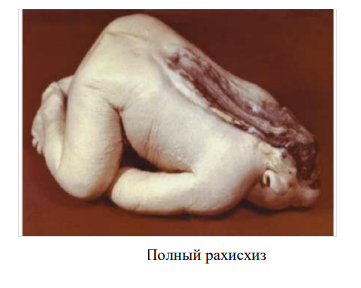 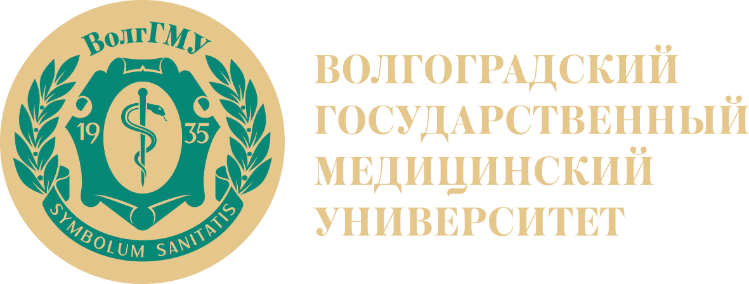 Филогенетически обусловленные пороки развития
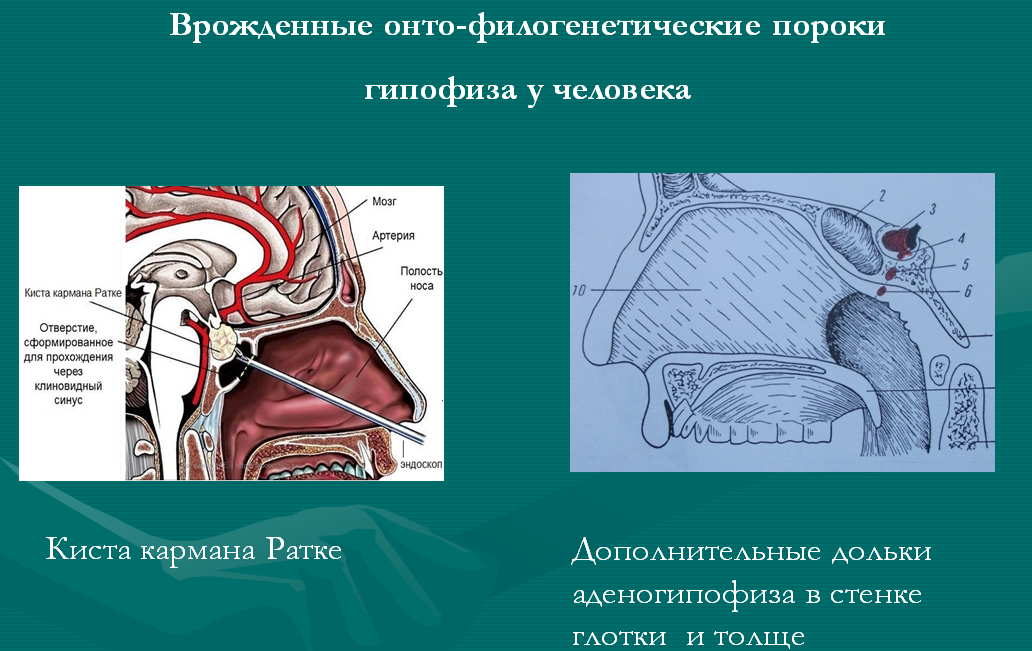 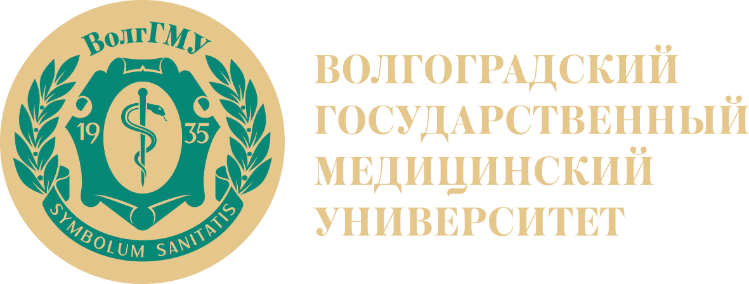 Филогенетически обусловленные пороки развития
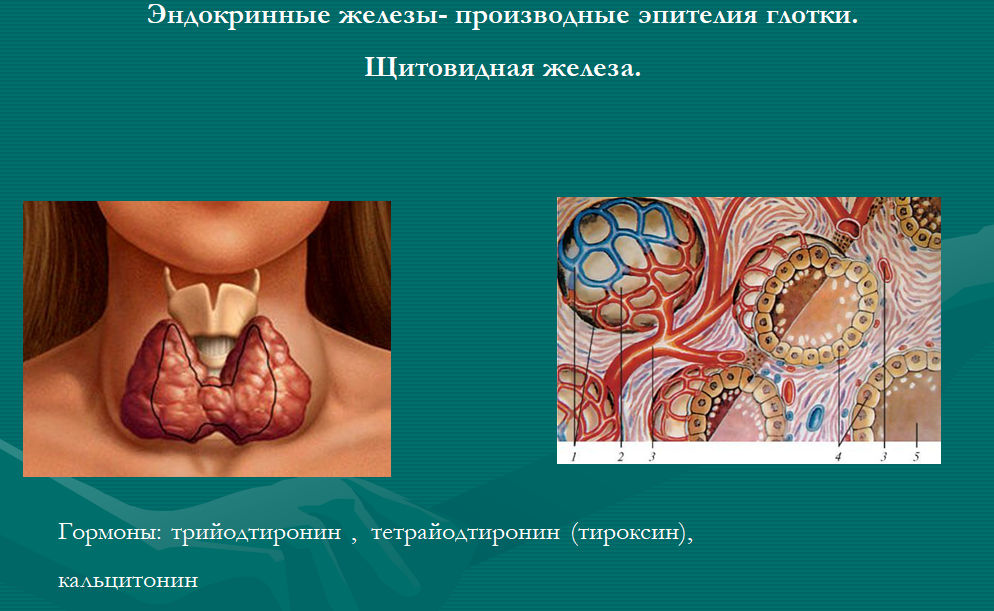 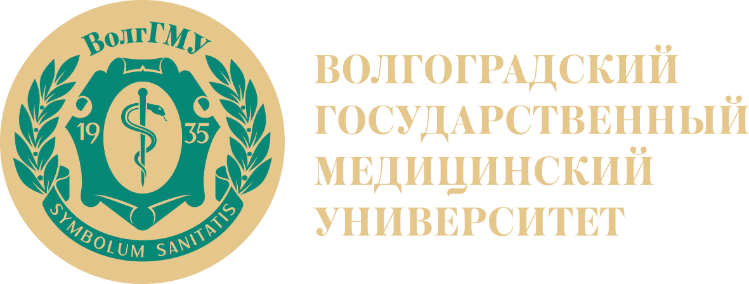 Филогенетически обусловленные пороки развития
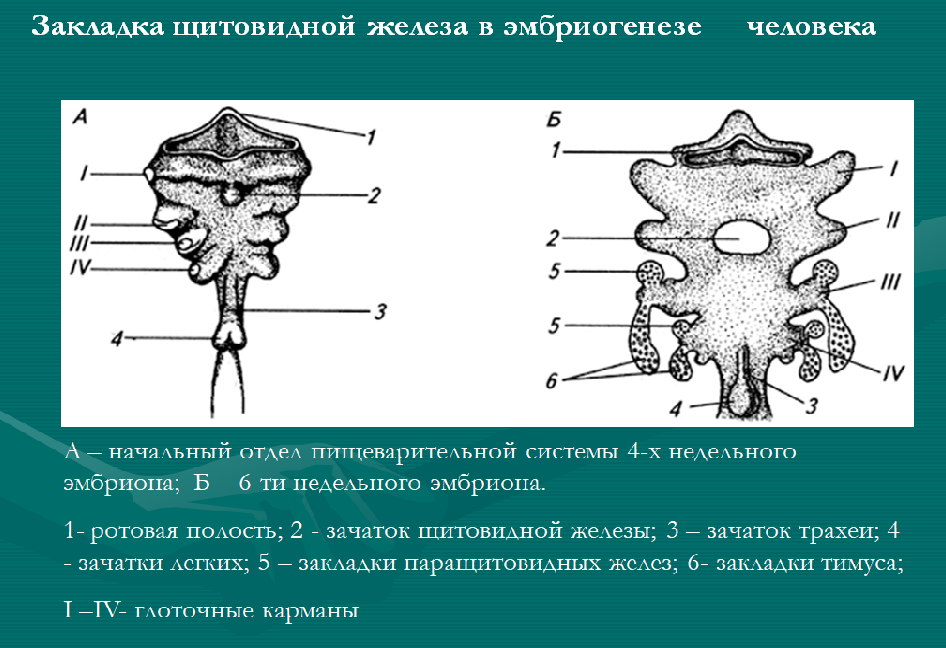 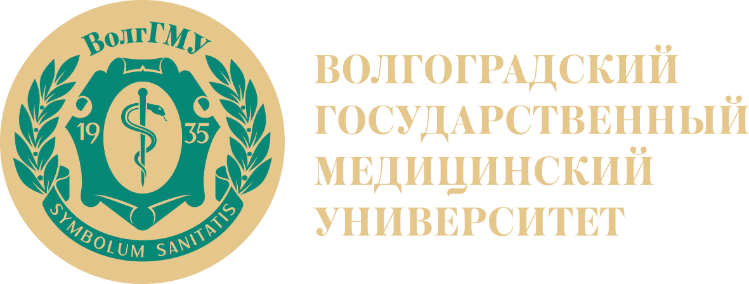 Филогенетически обусловленные пороки развития
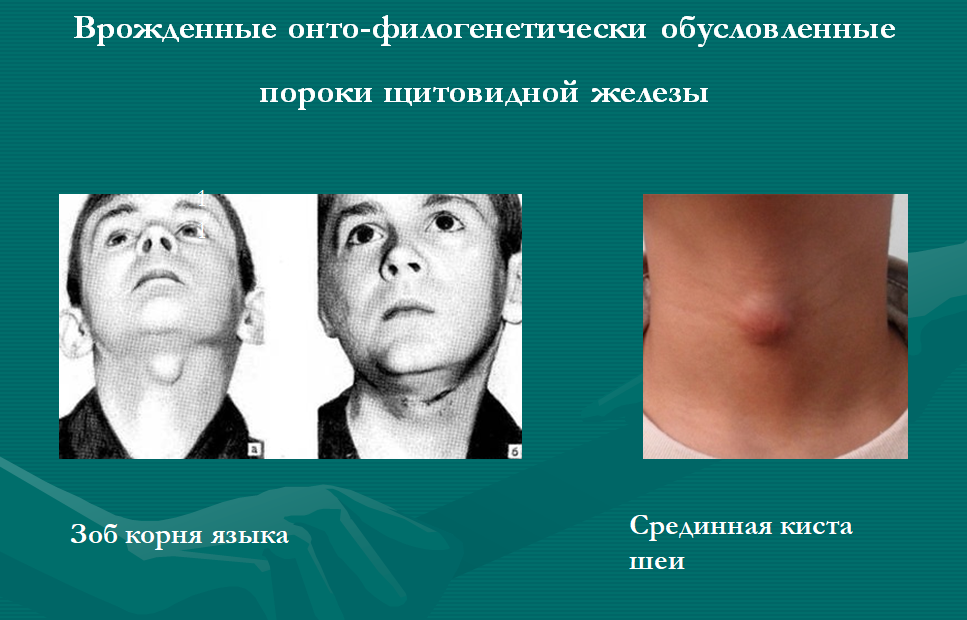 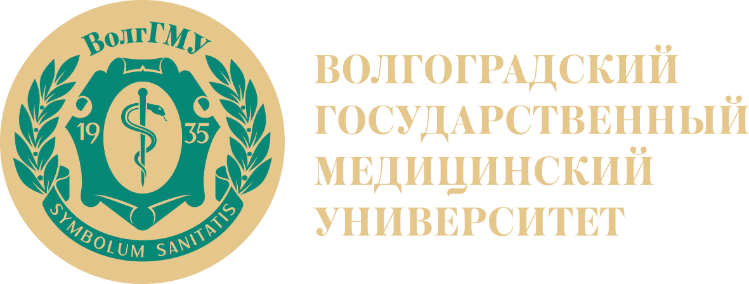 Филогенетически обусловленные пороки развития
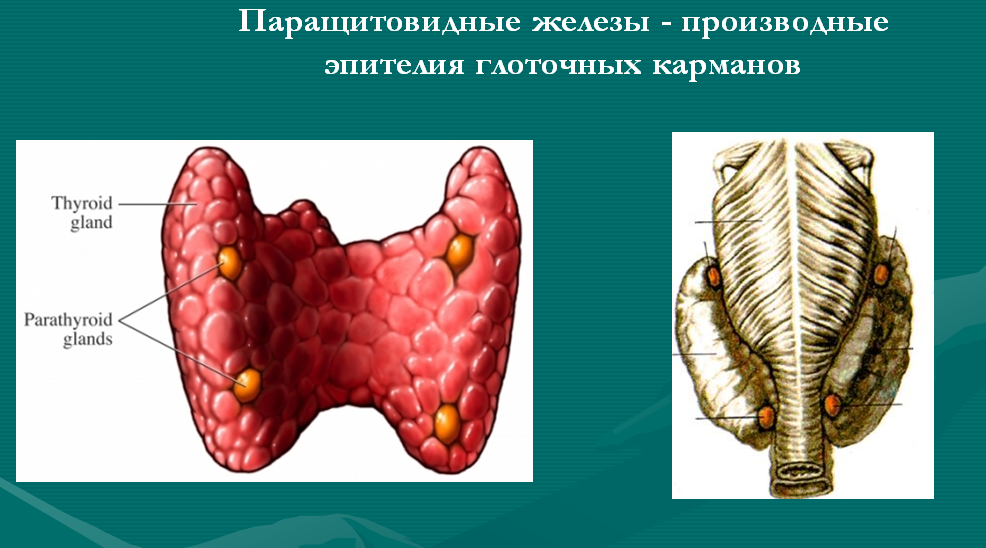 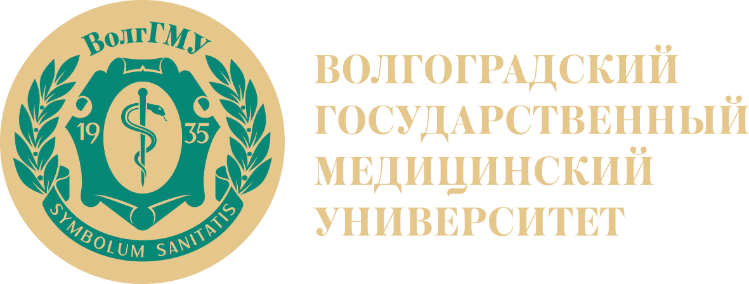 Филогенетически обусловленные пороки развития
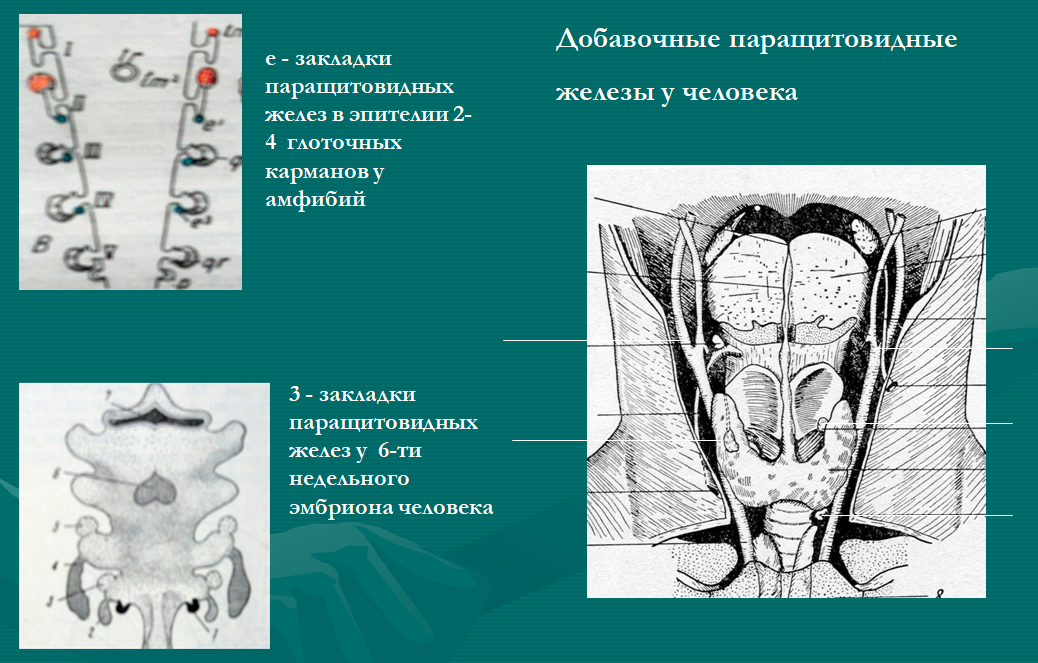 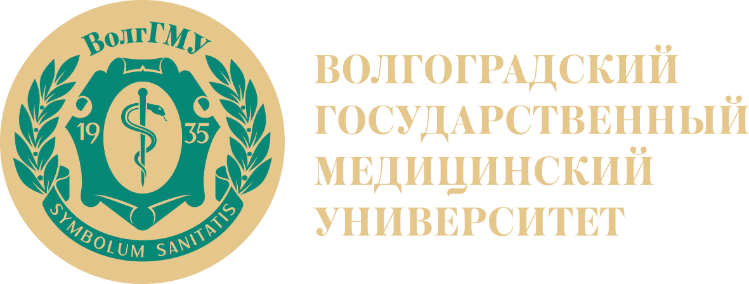 Филогенетически обусловленные пороки развития
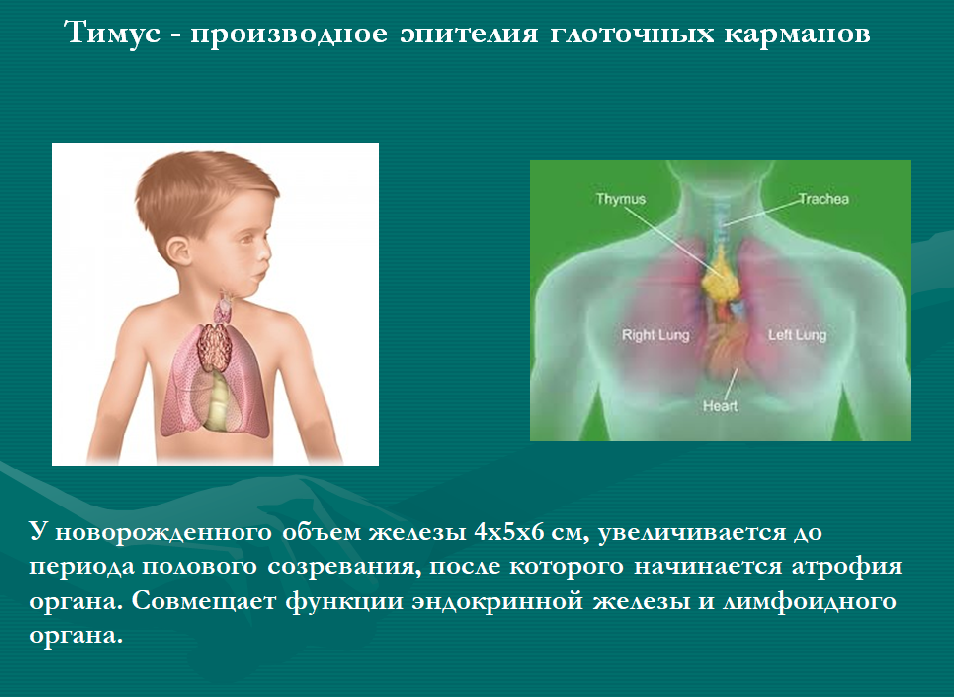 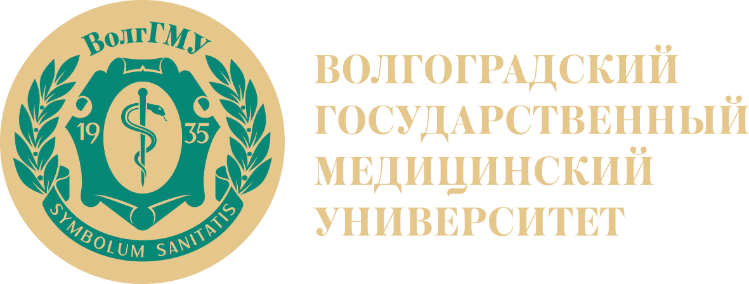 Филогенетически обусловленные пороки развития
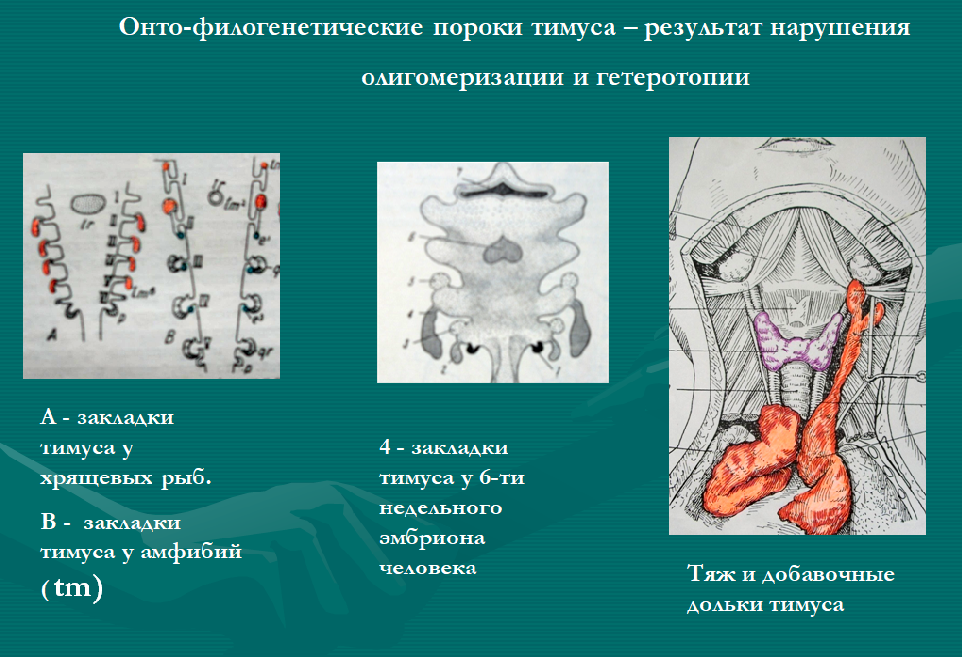 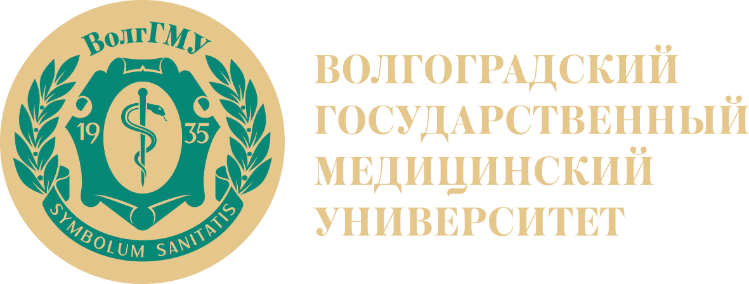 Филогенетически обусловленные пороки развития
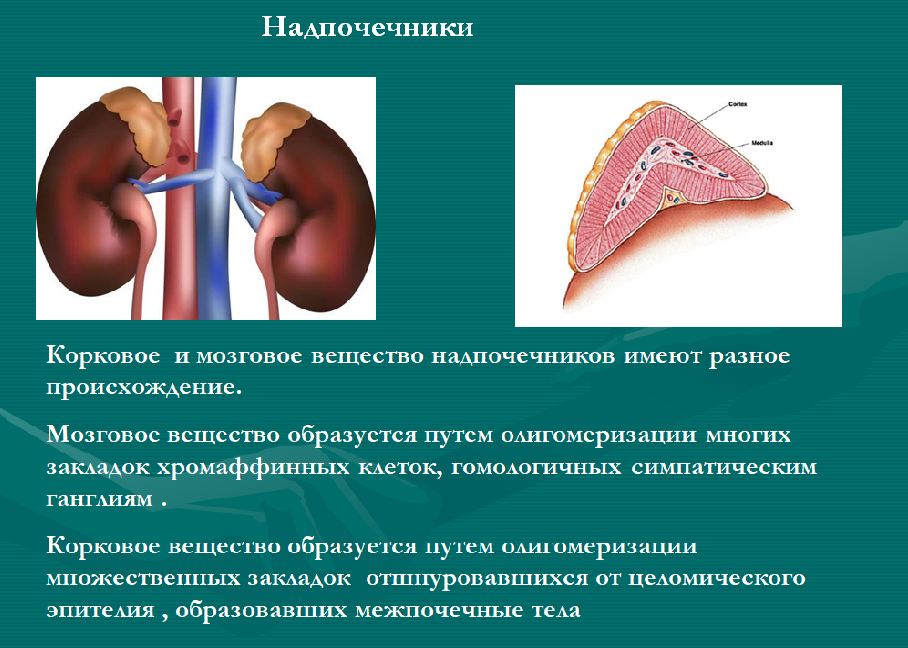 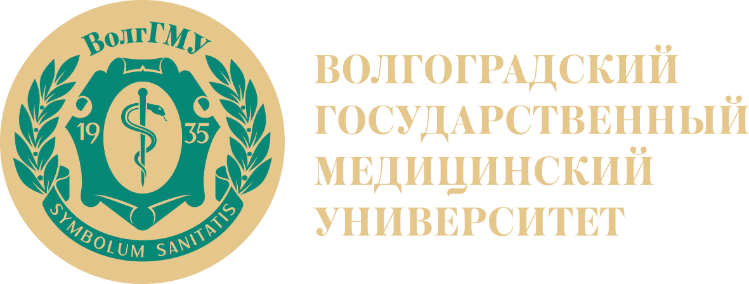 Филогенетически обусловленные пороки развития
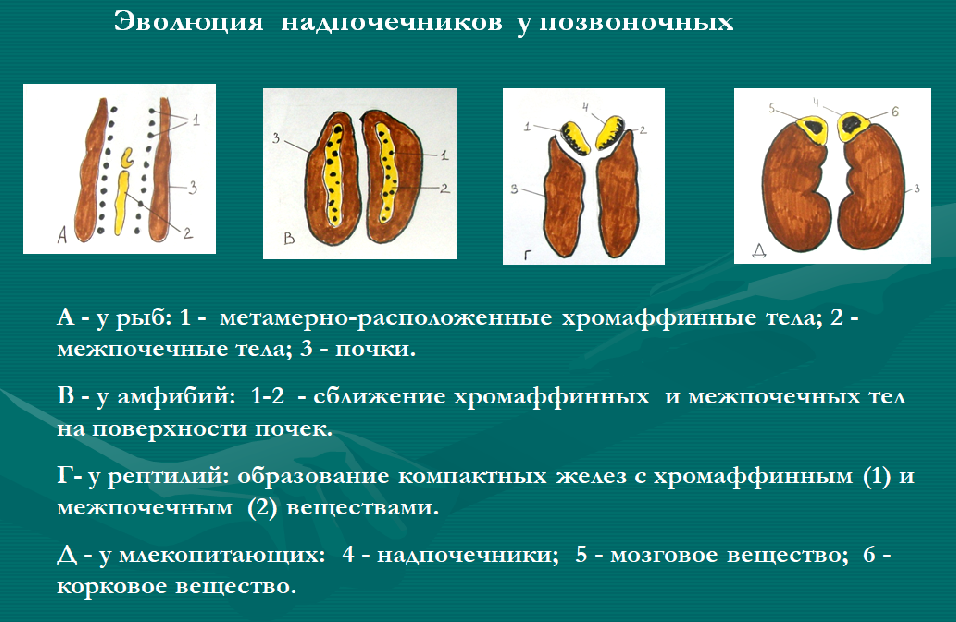 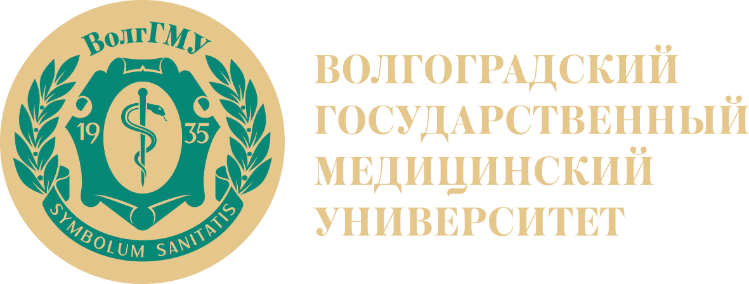 Филогенетически обусловленные пороки развития
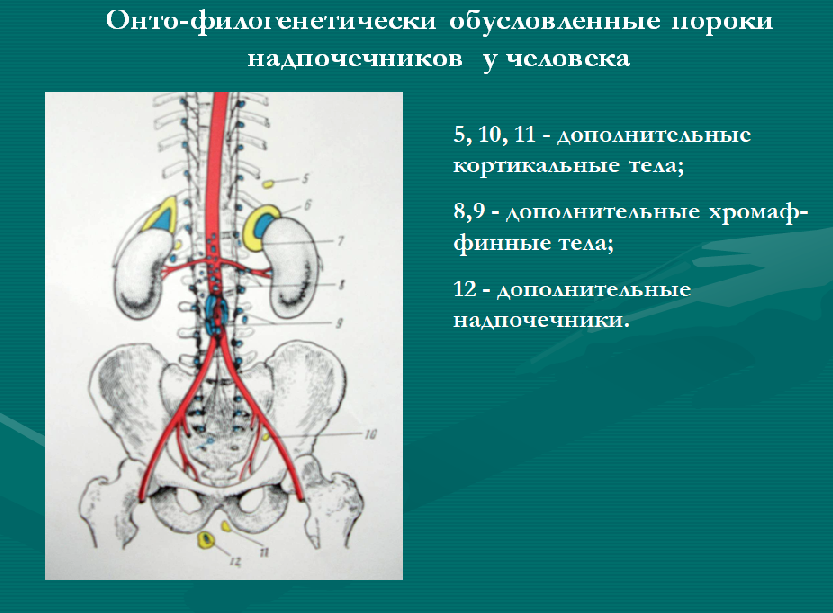 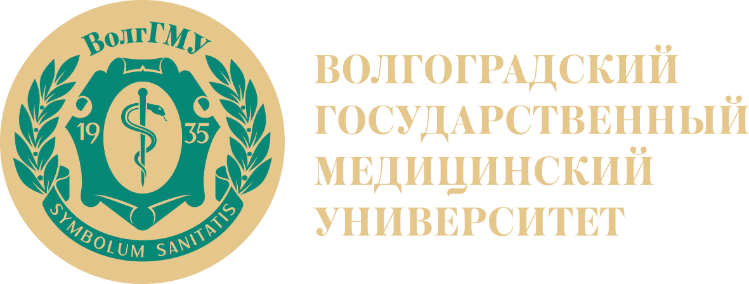 Филогенетически обусловленные пороки развития
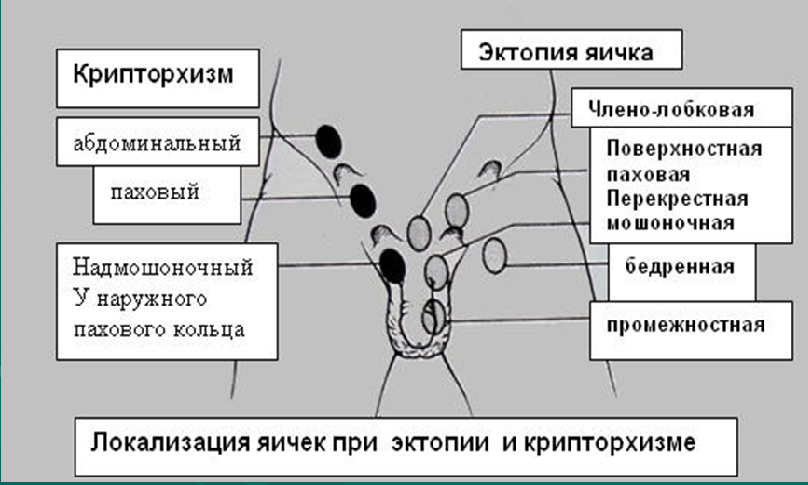 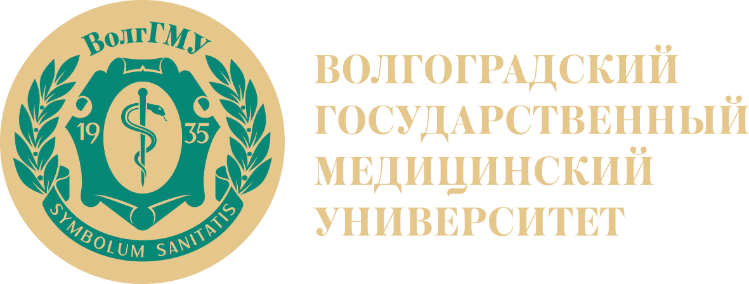 Благодарю за внимание!
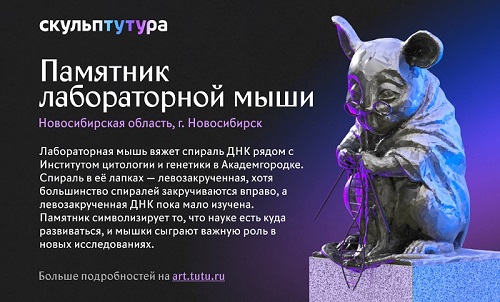